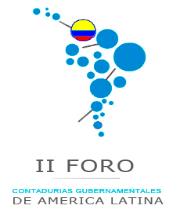 CIERRE AGENDA ACADÉMICA  
FOCAL II


CONCLUSIONES
COMITÉ DIRECTIVO FOCAL 

COLOMBIA (SECRETARIA EJECUTIVA)


           CHILE 


                           PARAGUAY
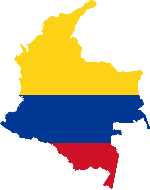 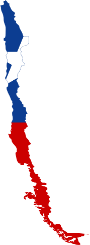 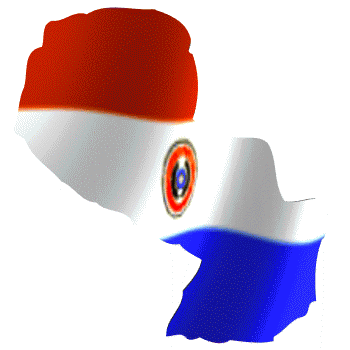 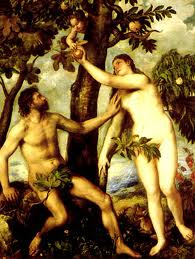 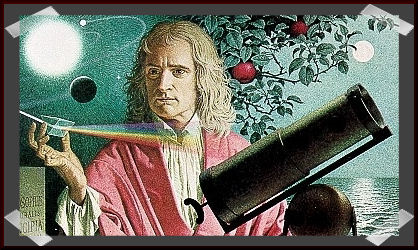 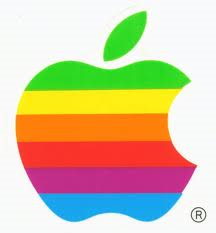 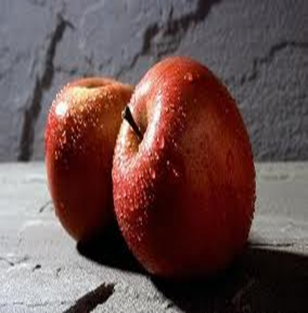 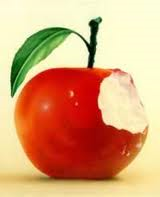 3